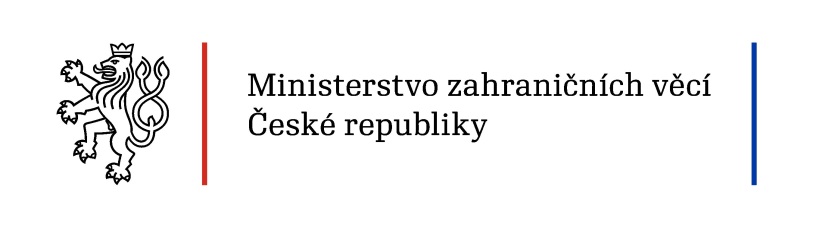 1
Ekonomická diplomacie v roce 2016Ministerstvo zahraničních věcí ČR

Martin Tlapa
Náměstek ministra zahraničních věcí
Exportní fórum 2016
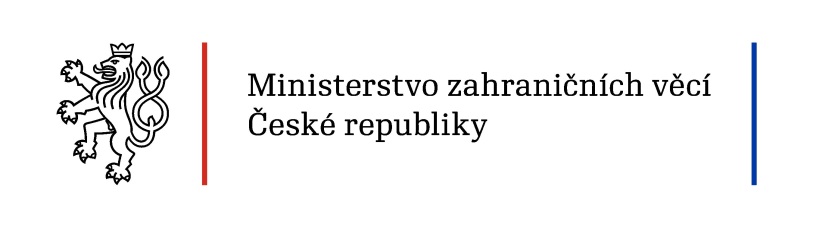 Světový obchod
2
Již neplatí, že světový obchod roste rychleji než hospodářský růst. Podle Mezinárodního měnového fondu zaznamenala světová ekonomika v roce 2015 růst ve výši 3 %, světový obchod rostl tempem 2,5 %.

Zajímavá fakta
Zpomalení v rozvíjejících se ekonomikách:
V Brazílii a Rusku se kvůli recesi snížil růst HDP oproti minulému roku o 4 %
V Číně má růst HDP též klesající trend - v roce 2015 dosáhla čínská ekonomika růstu 6,9 % HDP
Zvětšující se růst HDP byl zaznamenán pouze v Indii, a to ve výši 7 %
Propad cen surovin:
Ceny ropy oproti 6/2014 propadly na polovinu, v letech 2016 a 2017 se očekává pouze mírný růst - nadměrná nabídka a zároveň umírněná poptávka na trhu (globální poptávka se v roce 2015 snížila oproti 2014 o 18 %)
Výhled na 2016 a 2017 
V rozvinutých zemích se očekává růst HDP ve výši 2,1 %
V rozvíjejících ekonomikách se očekává růst HDP ve výši 4,3 %, resp. 4,7 % v 2016 a 2017
Na očekávaném oživení v následujících dvou letech se bude podílet postupné zlepšování růstu právě Brazílie, Ruska a zemí Středního východu
Růst v Číně se bude nadále zpomalovat, v 2016 na 6,3 % v 2017 na 3,0 %
[Speaker Notes: Již neplatí, že světový obchod roste rychleji než hospodářský růst. Podle Mezinárodního měnového fondu zaznamenala světová ekonomika v roce 2015 růst ve výši 3 %, světový obchod rostl tempem 2,5 %. Na poklesu globálního ekonomického růstu i obchodu se podílí zpomalení v rozvíjejících se ekonomikách - v Brazílii a Rusku se kvůli recesi snížil růst HDP oproti minulému roku o 4 %, v Číně má růst HDP též klesající trend - v roce 2015 dosáhla čínská ekonomika růstu 6,9 % HDP. I kvůli tamní slabší výrobní a investiční aktivitě je útlum v čínských exportech a importech rychlejší, než se očekávalo. Díky dlouhodobě stabilní privátní spotřebě však nejsou žádné předpoklady ke krizi čínské ekonomiky. Z významných rozvíjejících se ekonomik byl stále se zvětšující růst HDP zaznamenán pouze v Indii, a to ve výši 7 %.  
Za oslabením ekonomik částečně stojí propad cen surovin. Především ceny ropy se oproti 6/2014 propadly na polovinu, v letech 2016 a 2017 se očekává pouze mírný růst.  Příčinou poklesu může být nadměrná nabídka a zároveň umírněná poptávka na trhu - globální poptávka se v roce 2015 snížila oproti 2014 o 18 %. Nižší ceny ropy podporují poptávku domácností a snižují se náklady importérů. Ačkoli by měl cenový pokles ropy podpořit globální poptávku, je mnoho faktorů, které tento pozitivní dopad klesajících cen snižují - finanční tlak v mnoha ropných společnostech snižuje jejich schopnost urovnat tento cenových šok, následkem je omezená domácí poptávka, navíc nízké ceny ropy mají významný dopad v podobě snížení investic do další těžby ropy a plynu. 
Ve výhledu na 2016 a 2017 se v rozvinutých zemích očekává růst HDP ve výši 2,1 %. V rozvíjejících ekonomikách se očekává růst HDP ve výši 4,3 %, resp. 4,7 % v 2016 a 2017. Na očekávaném oživení v následujících dvou letech se i přes pokračující oslabování čínské ekonomiky bude podílet postupné zlepšování růstu právě Brazílie, Ruska a zemí Středního východu. Růst v Číně se bude nadále zpomalovat, v 2016 na 6,3 % v 2017 na 3,0 %. Indie a ostatní rozvíjející se asijské země budou růst rychlým tempem, ačkoli budou ovlivněny čínským oslabováním.]
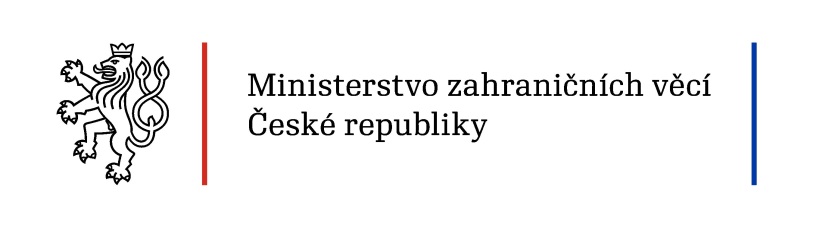 Export ČR v roce 2015
3

Česká republika vyvezla v loňském roce zboží za 3,9 bilionů korun (nárůst o 7,2 % oproti roku 2014)
Zajímavá fakta
Denní vývoz činil v průměru 10,6 mld. Kč (9,9mld. v roce 2014)
Obchod s EU v roce 2015 vzrostl o 8,6%  a dosáhl 83,3 % podílu na exportu ČR
O více než 10  % se zvýšil  náš vývoz na Slovensko, do Velké Británie, Maďarska, Rumunska, a vůbec nejvíce (o více než 44 %), do Irska.
Celkový vývoz ČR vzrostl v roce 2015 o 260 mld. Kč, což odpovídá růstu vývozu do zemí EU.
Do rozvojových zemí (bez Brazílie) vzrostl export o téměř 18 mld. Kč, do USA o téměř 11 mld. Kč, či o 3,5 mld. Kč do Izraele.
[Speaker Notes: Ukazuje to, že země vnitřního trhu EU jsou významné vzhledem k nízkým transakčním nákladům, bonitní z hlediska koupěschopnosti a často přestupní stanicí do globálně působících společnosti, které výrobky, čí spíše polotovary a subdodávky reexportují dále do světa. 

Celkový vývoz ČR vzrostl v roce 2015 o 260 mld. Kč, což odpovídá růstu vývozu do zemí EU. Z tohoto pohledu bychom mohli říct, že jinde ve světě se nám tolik nedařilo, ale opak je pravdou. Růst vývozu do řady států kompenzoval propad vývozů do Ruska, na Ukrajinu, či do stagnující Brazílie. Jen do rozvojových zemí (bez Brazílie) vzrostl export o téměř 18 mld. Kč, do USA o téměř 11 mld. Kč, či o 3,5 mld. Kč do Izraele. Je to o to cennější, že při vstupu na tyto trhy exportéři často musí překonat větší vzdálenost, komplikované necelní překážky, všelijaká omezení spojená například s ochranou domácího trhu, kurzu měn, a obvykle velmi ostrou konkurencí.]
Zahraniční obchod ČR v roce 2015
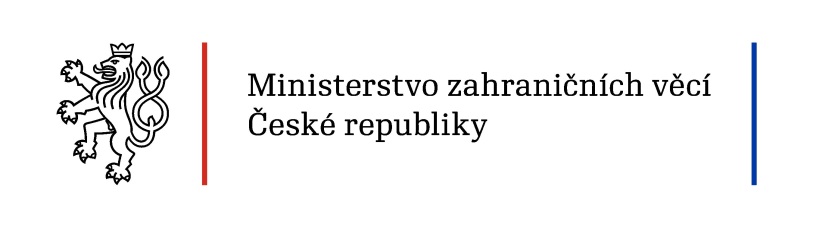 4

[Speaker Notes: V první pětadvacítce hlavních trhů českého zahraničního obchodu najdeme některá překvapení. Tím není skutečnost, že Německo, Slovensko a Polsko jsou v první trojici obratu našeho obchodu. Stojí za zaznamenání, že čtvrté místo zaujímá již Čína, avšak díky obrovskému objemu dovozu (465 mld korun za rok 2015), který je více než desetkrát vyšší než český vývoz.  Toho na tento obrovský trh směřuje méně, než kolik činí náš vývoz do Rumunska, a je poloviční oproti vývozu do USA.]
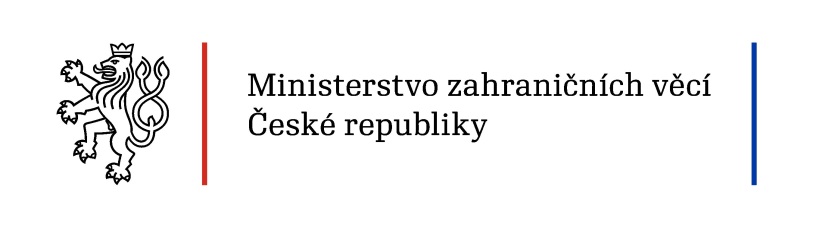 Trendy v ekonomické diplomacii
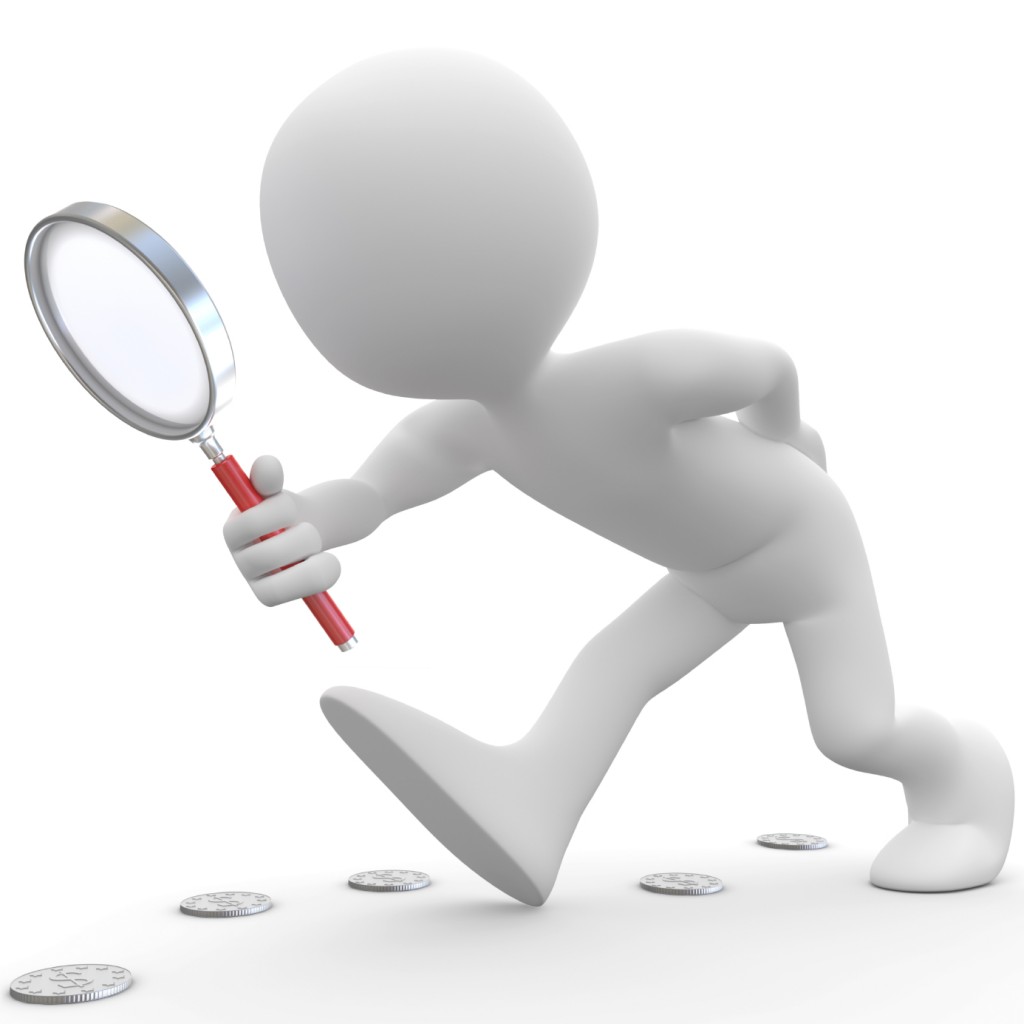 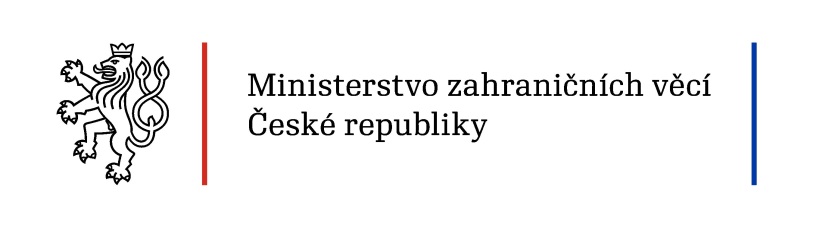 6
Trendy v ekonomické diplomacii

Aktuální trendy ekonomické diplomacie ukazují, že čím dál tím větší roli v podpoře exportních aktivit státu hrají ministerstva zahraničních věcí.
[Speaker Notes: Together tasks on multilateral level]
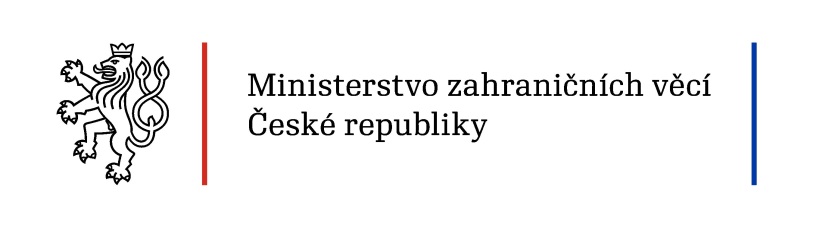 7
Trendy v ekonomické diplomacii

Výsledky studie Asociace pro mezinárodní otázky.
[Speaker Notes: Together tasks on multilateral level]
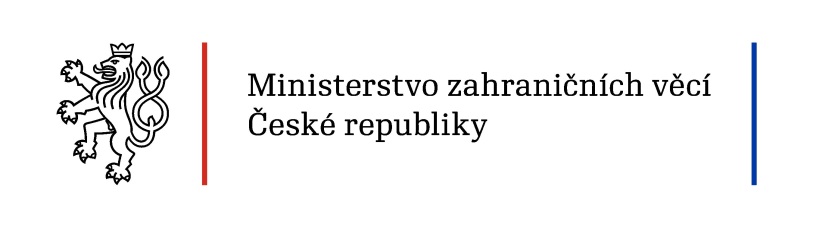 8
Trendy v ekonomické diplomacii

Společné znaky
Kompetence se většinou dělí mezi Ministerstvo zahraničních věcí a další ekonomické ministerstvo a jeho zvláštní agentury. 
Sílícím prvkem je i snaha přizvat do rozhodování o ekonomické diplomacii zástupce podnikatelské sféry. 
Lze vysledovat i trend k posílení koordinace zastupitelských úřadů s pobočkami agentur v jednotlivých hostujících státech.
V některých zemích také ekonomické sekce nebo agentury na podporu vývozu za své služby účtují poplatky (z důvodů vytvoření udržitelného financování pro tyto agentury velké množství požadavků).
V ekonomické diplomacii se řada zemí soustředí na konkrétní sektory, ve kterých jejich společnosti mohou nabídnout přidanou hodnotu.
[Speaker Notes: Together tasks on multilateral level]
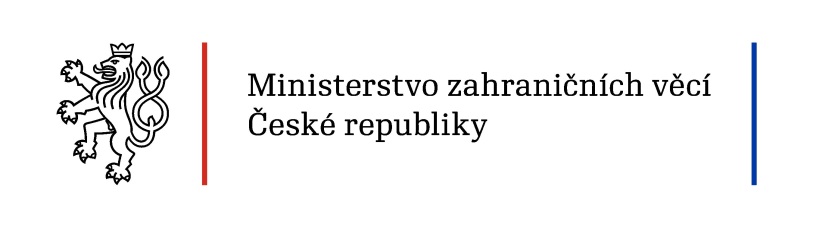 Ekonomické diplomacie v roce 2016
[Speaker Notes: Co tedy může činit a činí ekonomická diplomacie pro podporu exportu s vysokou přidanou hodnotou a pro podporu inovací?]
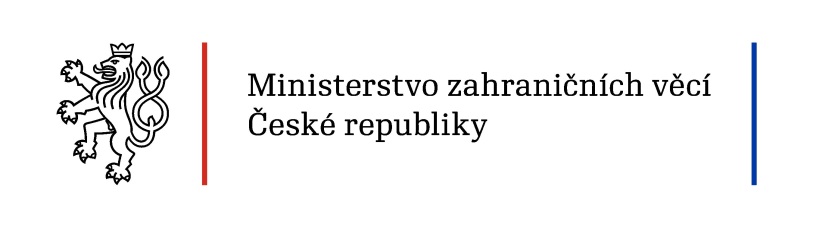 10

Změny v oblasti ekonomické diplomacie – naše vize a ambice
Změny v oblasti ekonomické diplomacie od roku 2013
Ekonomická agenda vhodně doplňuje bezpečnostní, rozvojovou a politickou dimenzi ministerstev zahraničí po celém světě.
2013/2014
2014/2015
2014
2015
2015/2016
Ministerstvo využitých zahraničních příležitostí
Ministerstvo zahraničních příležitostí
Ministerstvo zahraničních věcí
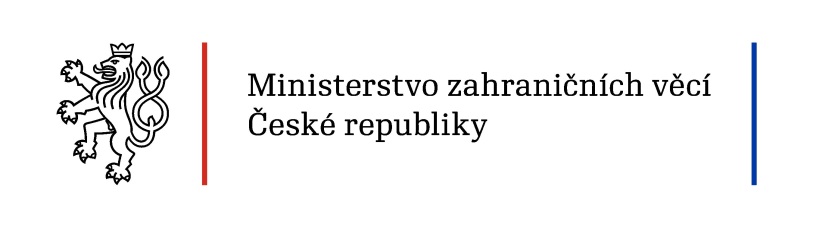 11
Změny v oblasti ekonomické diplomacie

Přehled změn v oblasti ekonomické diplomacie od roku 2013
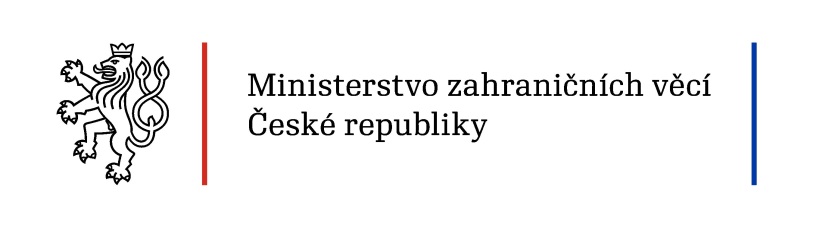 Rozvoj a zvyšování kvality služeb pro exportéry
12

Zvyšujeme kvalitu poskytovaných služeb
Jednotný katalog služeb státu v zahraničí
společná nabídka služeb kanceláří CzechTrade a zastupitelských úřadů a společné plánování systém srozumitelný pro exportéry - vymezení kompetencí a odstranění duplicit mezi ZÚ MZV a ZK CT (B2B/B2G/G2G)

Klientské centrum pro export
4 dny v týdnu k dispozici pracovníci MZV, 1x měsíčně konzultace náměstků MZV a MPO
Téměř 700 poskytnutých služeb od 1.10.2014 a počet případů narůstá
velmi dobré hodnocení oslovených firem – hodnoceno „A“
Rok 2016
V loňském roce jsme se soustředily sjednocení nabídky služeb státu pro exportéry / Společný Katalogu služeb/ a vytvoření jednotné vstupní brány do systému státní podpory exportu /vznik Klientského centra pro export/
Letos se soustředíme na rozvoj a zlepšení kvality poskytovaných služeb – koukáme na kvalitu výstupů a z každé služby je zpětná vazba od firem
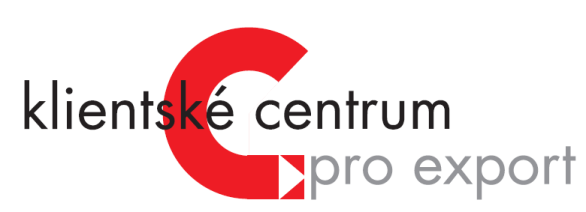 [Speaker Notes: Úspěšný příklad – individuální služba ZÚ Sarajevo (tendr na nákup odpadních kontejnerů pro město Sarajevo)
V rámci dvou projektů Aid for Trade realizovaných v letech 2010-11 v obou entitách Bosny a Hercegoviny (BA) v oblasti nakládání s pevnými odpady byla navázána velmi úzká spolupráce mezi ZÚ Sarajevo a neziskovou společností Ekopak (založena v r. 2011 – v gesci nakládání s odpady v BA, obdoba českého Eko – Kom). Praktickým výstupem obou projektů bylo sjednocení pravidel pro nakládání s pevnými odpady v obou entitách BA (Federace Bosny a Hercegoviny, Republika srbská v Bosně a Hercegovině) a jejich harmonizace s evropskými předpisy. Velkým a neočekávaným úspěchem pak bylo schválení národní odpadové legislativy inspirované českými zákony, a to v přímé návaznosti na tyto dva projekty. 
ZÚ Sarajevo od listopadu 2015 realizoval velmi účinnou podporu spol. Reflex Zlín s.r.o. s cílem rozšíření obchodních aktivit české spol. v BA. V tomto kontextu ZÚ Sarajevo projednal s vypisovatelem tendru NGO Ekopak a JKP Rad (městský podnik zajišťující svoz komunálního odpadu) reálné možnosti úspěchu spol. Reflex Zlín s.r.o. ve výběrovém řízení na dodávku 20 odpadních kontejnerů pro Kanton Sarajevo, do kterého se přihlásilo dalších deset firem. 
DEK ZÚ Sarajevo prolobaval u Ekopaku (BiH, že by rád viděl českou firmu na trhu v BA, zejména když ČR pomáhala v rámci rozvojové spolupráce se zaváděním systému odpadového hospodářství v BA. Výsledkem je úspěch v tendru a v pol. února 2016 Ekopak-em uhrazená faktura české spol. za dodávku 20 kontejnerů (cca 60 tis. EUR). Dodání kontejnerů bude realizováno v průběhu března – dubna 2016. Slavnostní předání za přítomnosti VZÚ Sarajevo a premiéra kantonu Sarajeva proběhne pravděpodobně v dubnu 2016.
Možný follow-up: objednávka 20 kontejnerů (papír, plast, sklo, směs) byla součástí pilotního projektu s tím, že pokud se kontejnery osvědčí, objedná jich JKP Rad pro město Sarajevo dalších 180, velmi pravděpodobně od stejného dodavatele, tedy spol. Reflex Zlín s.r.o. Současně se jedná o velmi kvalitní referenci i pro další municipality v BA.]
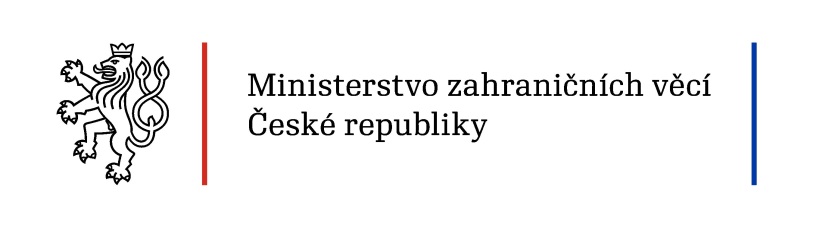 Nově otevřené úřady v zahraničí
13

Nově otevřené úřady pověřené výkonem ekonomické agendy
Nairobi, Keňa
✓
Dakar, Senegal
✓
Bogota, Kolumbie
✓
Rangún, Myanmar
✓
Erbil, Irák
✓
Chengdu, Čína
✓
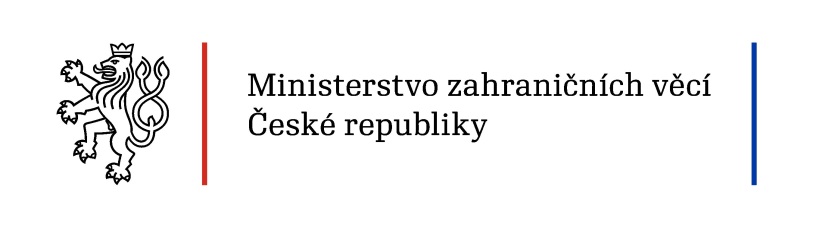 Zemědělští a vědecko-techničtí diplomaté
14

Spojujeme síly s MPO, MZe, Úřadem vlády a dalšími partnery
V návaznosti na Memorandum o spolupráci s MZe byla podepsána prováděcí dohoda o vysílání zemědělských diplomatů na vybrané zastupitelské úřady  (v Číně, Saúdské Arábii a Srbsku, v Rusku, případně na Ukrajině) pro posílení ekonomické diplomacie. Uzavřeli jsme dohodu s Úřadem vlády o možnosti vyslání diplomata do Izraele s primárním cílem posílení spolupráce v oblasti vědy, výzkumu a inovací.
ZÚ Bělehrad, Srbsko
✓
ZÚ Rijád, Saudská Arábie
✓
ZÚ Peking, Čína
✓
ZÚ Moskva, Rusko
✓
ZÚ Kyjev, Ukrajina (zvažováno)
✓
ZÚ Tel Aviv, Izrael
✓
[Speaker Notes: V návaznosti na Memorandum o spolupráci mezi MZV a MZe ze dne 16. 6. 2014  byla v rámci posílení ekonomické diplomacie podepsána dne 14.11. 2014 prováděcí dohoda o vysílání zemědělských diplomatů na ZÚ v ČLR, Rusku, Saúdské Arábii, Srbsku a na Ukrajině. O dalších 3 místech nyní jednáme /pro domo: USA, Japonsko, Nigérie/.
Na základě dohody mezi MZV a ÚV ČR ze dne 25. 5. 2015 dochází k posílení ZÚ v Izraeli a jehož primárním posláním je posílení spolupráce v oblasti výzkumu, vývoje a inovací s hostitelskou zemí. Pokud se toto osvědčí, do budoucna je možnost rozšiřovat o další destinace.]
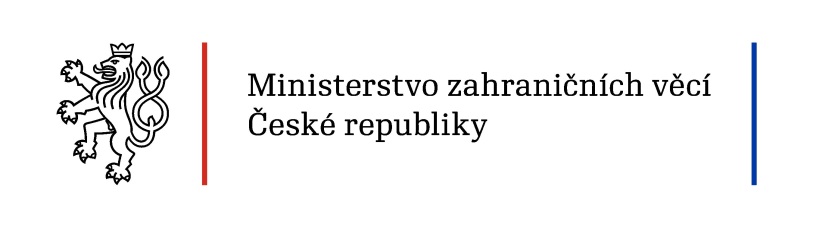 Posílení sítě ekonomických diplomatů v roce 2016
15

Posilujeme úřady a kanceláře CzechTrade o diplomaty s ekonomickou agendou
V roce 2016 je plánováno posílení jednotné zahraniční sítě o dalších 14 míst . Bude posíleno celkem 12 zastupitelských úřadů a otevřou se dvě nové kanceláře CzechTrade.
ZÚ Pretoria, JAR
✓
ZÚ Accra, Ghana
✓
GK Toronto, Kanada
✓
ZK Lagos, Nigérie
✓
ZÚ Kuala Lumpur, Malajsie
✓
ZÚ Dillí, Indie
✓
ZÚ Ammán, Jordánsko
✓
ZÚ Manila, Filipíny
✓
ČEKK Taipei, Taiwan
ZÚ  Tokio, Japonsko
✓
✓
GK Hong Kong, Čína
GK Chicago a ZK Seattle, USA
✓
✓
Berlín, Německo
✓
[Speaker Notes: Velký potenciál pro posílení obchodně ekonomických úseků zastupitelských úřadů existuje v oblasti ekonomických místních sil. To je systém, kterým jde většina západoevropských zemí. Je běžné, že na ZÚ pracují 2 až 3 diplomaté a 10 místních pracovníků.
Letos jsme také spustili nový systém předvýjezdového vzdělávání na pozice pověřené výkonem ekonomické agendy v zahraničí, který se zaměřuje na praktické aspekty práce diplomatů v zahraničí a klade důraz na firemní agendu.]
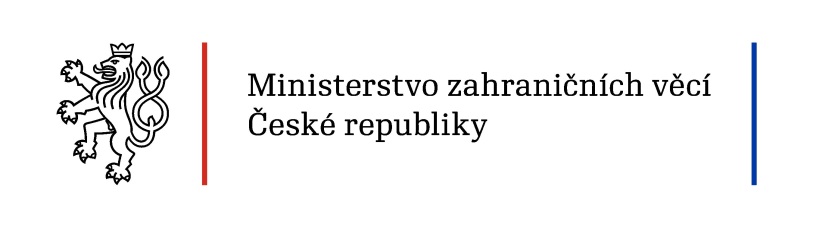 Hledání příležitostí na zahraničních trzích
16

Mapa globálních oborových příležitostí
V loňském roce jsme připravili Mapu globálních oborových příležitostí, která mimo jiné popisuje příležitosti v různých sektorech a kterou i letos aktualizujeme (Nejbližší aktualizovaná verze je připravována na konec června 2016). Letos bude také doplněna o možnosti spolupráce v oblasti rozvojové pomoci.

Novinky a ekonomické zprávy
Na základě poptávky firem po informacích ze světa jsme nedávno přistoupili k zásadnímu zefektivnění ekonomického zpravodajství, které zasílají naše zastupitelské úřady v zahraničí
Mezi zprávy patří ekonomické novinky z teritoria, oborové novinky, které mají přímou vazbu na naši Mapu globálních oborových příležitostí pro jednotlivé země, dále informace o „success stories“ našich podniků v zahraničí a o realizovaných prezentačních akcích a projektech na podporu ekonomické diplomacie, které naše ZÚ realizují v zahraničí, často v úzké spolupráci se zahraničními kancelářemi agentury CzechTrade
[Speaker Notes: Podíváme-li se do rubriky „novinky z velvyslanectví“ v tuto chvíli, dočteme se např. o dvou velkých letošních výstavách organizovaných v Damašku, které budou zaměřeny na poválečnou rekonstrukci země, o květnové konferenci v Kodani na téma perspektivy expanze dánské dopravní infrastruktury v oblasti kolejových vozidel nebo o bezpečnostním a zdravotnickém veletrhu, které se budou letos konat s českou účastí v brazilském Sao Paulu.]
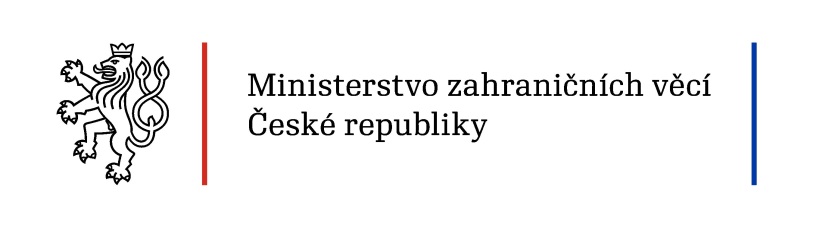 Projekty na podporu ekonomické diplomacie
17

Cíleně zaměřené akce na podporu českých exportérů
Projekty na podporu ekonomické diplomacie jsou nedílnou součástí aktivit ministerstva, jež každoročně nabízí prostřednictvím zastupitelských úřadů v zahraničí možnost vytvoření nových kontaktů, předvedení výrobků a služeb i získání nových zakázek několika desítkám až stovkám českých firem.
Navýšení prostředků
v roce 2014 realizováno celkem 51 projektů s podporou ministerstva za 4,5 mil. 
pro rok 2015 bylo schváleno celkem 87 projektů s podporou 9 mil. Kč.
pro rok 2016 bylo schváleno celkem 161 projektů s předpokládaným rozpočtem 16 mil. Kč.

Nová metodika a aplikace PROPED
od roku 2014 funguje ucelená metodika - transparentní procesování projektů pomocí aplikace
došlo k vylepšení v systému procesování projektů
Efektivnější zacílení projektů
více pozornosti věnovat možné nabídce českých řešení v zemích, kde jsme identifikovali příležitosti 
efektivnější zacílení projektů pro využití příležitostí v zahraničí (v návaznosti na MOP)
Společné plánování projektů s partnery
společné plánování projektů s CzechTrade, MPO, Českými centry, CzechInvest, CzechTourism a dalšími rezorty 
kvalitnější komunikace s firemním sektorem, společné plánování podnikatelských misí
[Speaker Notes: .]
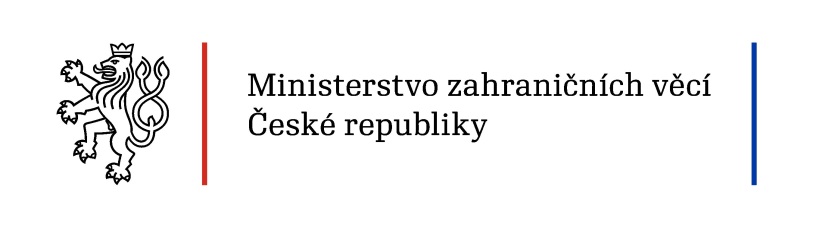 Akce pro podnikatele
18

Exportní semináře, podnikatelská fóra a další pořádaná na MZV
MZV zorganizovala v ČR v roce 2015 celkem 25 větších klientských akcí (exportní semináře, podnikatelská fóra, setkání s velvyslanci, konference v regionech, apod.), kterých se účastnilo téměř 2 tis. podnikatelských subjektů
Na seminářích zaměřených teritoriálně vystupují zástupci MZV ČR, například ekonomičtí diplomaté, kteří posluchače těchto akcí seznámí s aktuálními obchodními příležitostmi v dané zemi a jsou schopni nabídnout jednotlivým firmám asistenční služby v tomto teritoriu
Na konference pořádané jako reakce na aktuální politické dění v dané zemi, mající dopad na bilaterální obchodní a ekonomické vztahy s ČR, zve MZV odborníky rovněž z dalších rezortů. Jako vystupující jsou zváni na tyto akce rovněž zástupci EGAP a dalších organizací podporujících export (HK ČR, SPaD, oborové asociace, atp.)

Sektorové mise vedené NM SED v roce 2016
Írán, duben 2016, důlní technika a energetika
Kuba, květen 2016, zdravotnictví
Severní Karolína (USA), květen 2016, automotive a strojírenství
Chile, září 2016, energetika

[Speaker Notes: Jako příklad teritoriálně zaměřeného semináře lze uvést seminář na téma „Kanada – exportní příležitosti pro české firmy“, který byl uspořádám na MZV dne 2. března l.r. Hlavním vystupujícím na této akci se stal pan Josef Dvořáček, obchodní rada ZÚ Ottawa, který byl pro vystoupení na semináři pozván z místa svého současného působení, to je z Kanady. Na semináři vystoupila, kromě dalších hostů, také paní Alexandra Brabcová, výkonná ředitelka Kanadské obchodní komory v ČR a zástupci českých firem úspěšně vyvážejících do Kanady (Aartkom s.r.o, LAT Group Ltd.)
Jako příklad konference reagující na aktuální politické dění v dané zemi, mající dopad na bilaterální obchodní a ekonomické vztahy s ČR, lze uvést konferenci o Íránu, která byla na MZV uspořádána dne 2. února l.r., tedy velice krátce po oficiálním zmírnění sankcí uvalených na tuto zemi (16. ledna l.r.). Jak vystupující se konference zúčastnili, kromě dalších řečníků, Petr Korbáš,  z Finančního analytického útvaru Ministerstva financí ČR, Svatopluk Leitgeb z Licenční správy MPaO ČR,  Michal Merxbauer, ředitel odboru pro nešíření zbraní hromadného ničení Státního úřadu pro jadernou bezpečnost a Dušan Ernest z Generálního ředitelství cel. Na uvedené akci se sešlo 150 posluchačů, kteří naplnili kapacitu Velkého sálu MZV.
Proběhla konference s názvem „ASEAN – vaše příležitost v Asii (30.3.2015), na které vystoupil Dr. Suri Pitsuwanm bývalý generální tajemník  společenství ASEAN, a dále teritoriální semináře o Mexiku (31.3.), Etiopii a Keni (7.4.), Pabaltí (12.4.). Připravujeme Indii (16.5) či příležitosti v oblasti zbrojního průmyslu – Německo (23. 5.) a další akce.]
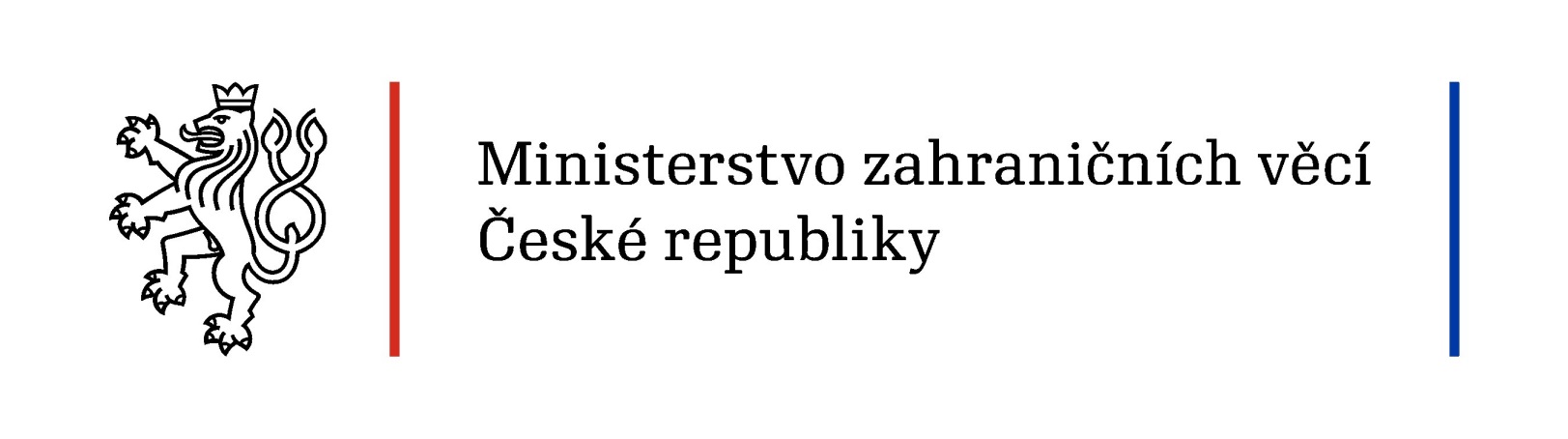 19
Děkuji za pozornost a přeji mnoho úspěchů!

„Komentovat zázraky je poněkud riskantní – vždycky hrozí, že hromaděním slov budeme víno proměňovat ve vodu.“
- Pavel Kosorin